,,Система поддержки мастеров русской народной культуры.,,
Долгосрочный   проект «Дымковская игрушка,,
г.Москва
 ГБОУ школа 717 
Старшая школа
ул.Зои и АлександраКосмодемьянских 4.а
СП 9. старшая группа 1 

г Педагог 
Парамонова Е.Н.
Дымковская глиняная игрушка- один из самых ярких промыслов вятского края. На протяжении четырех веков дымковская игрушка отражала жизненный уклад и быт многих поколений мастеров.
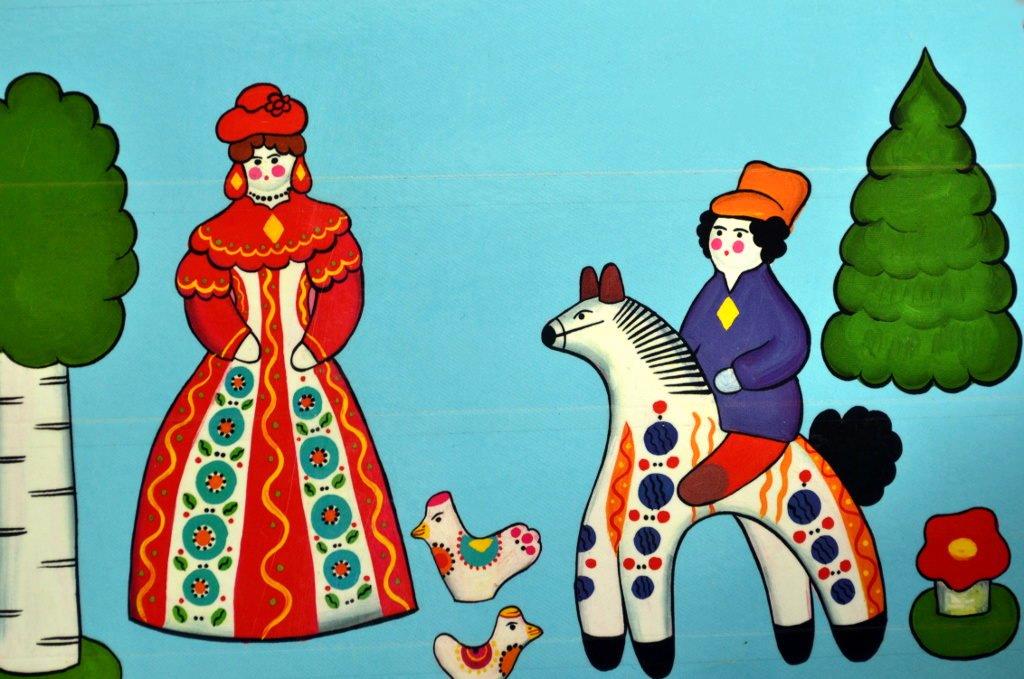 Ребята  старшей группы в свободное время с удовольствие знакомились с процессом создания дымковской игрушки и изучали работу народных мастеров по её созданию. Они знают  все  элементы дымковского узора. Они представили себя народными мастерами  и показали свои умения на практике.
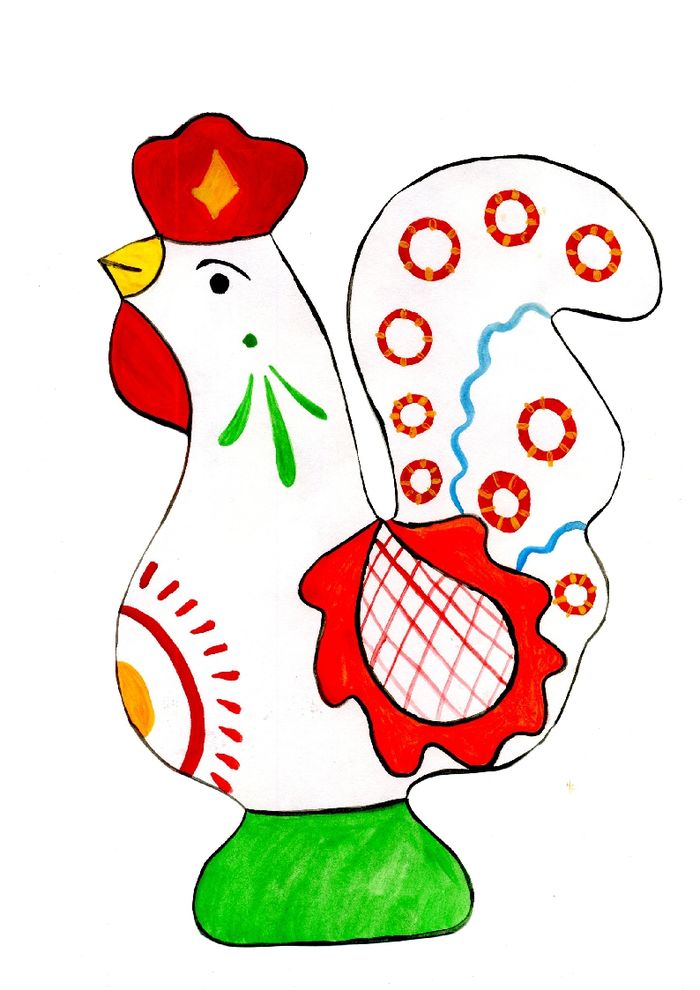 Начали знакомство дети с лепки барышни и коня из соленого теста и раскраски поделки в соответствии с основными цветами в элементах дымковской росписи, красным, желтым, оранжевым , коричневым и черным.
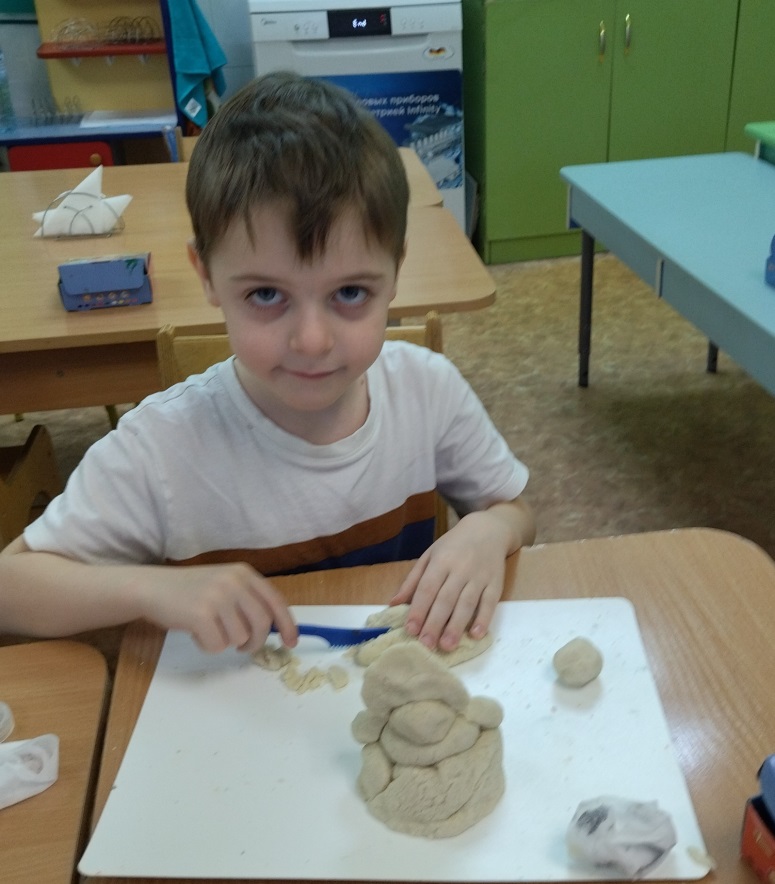 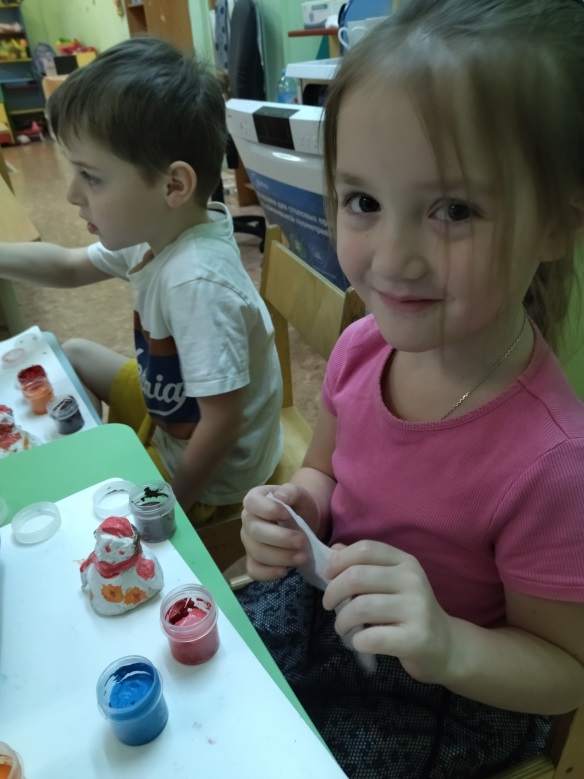 Затем ребята изучили осебенности элементов дымковского узора во время изобразительной деятельности  запланированной в течении года.
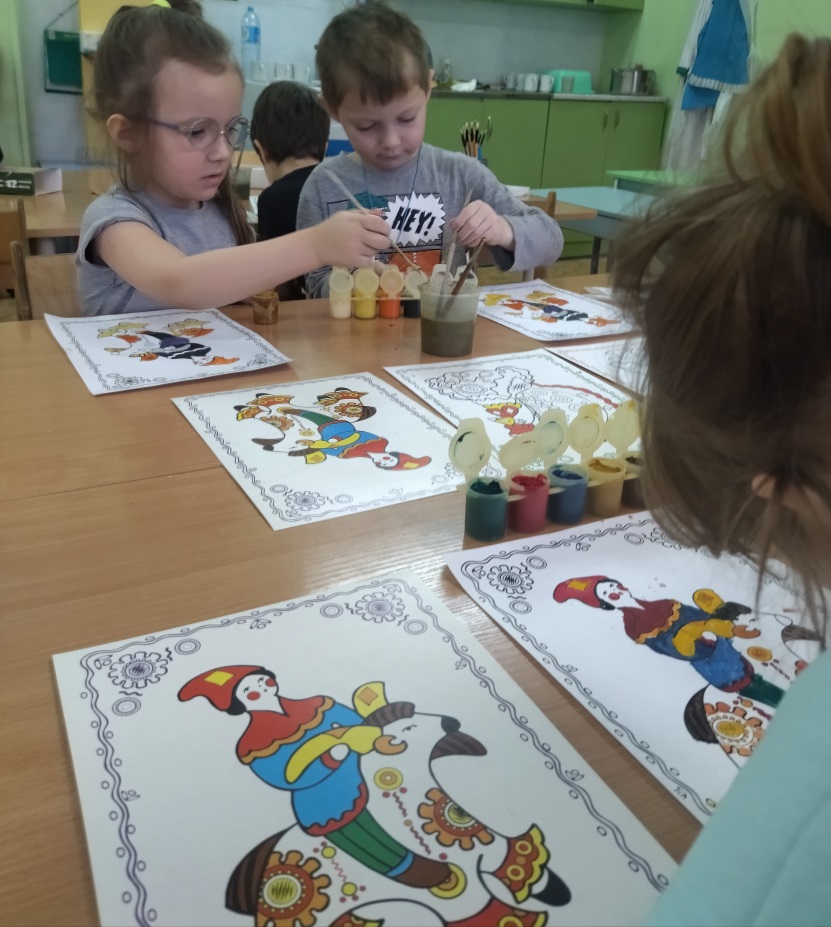 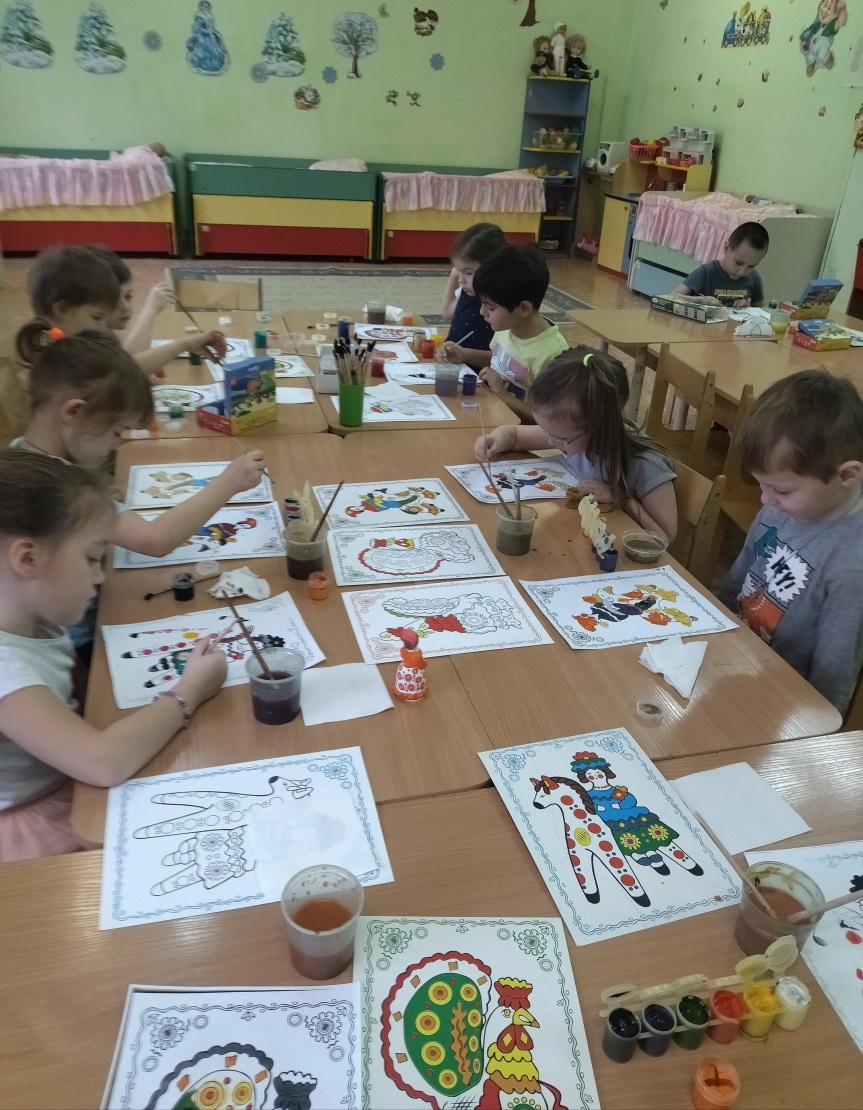 Они с удовольствие лепили и рисовали дымковские  игрушки: нарядных барышен, домашних животных и птиц.
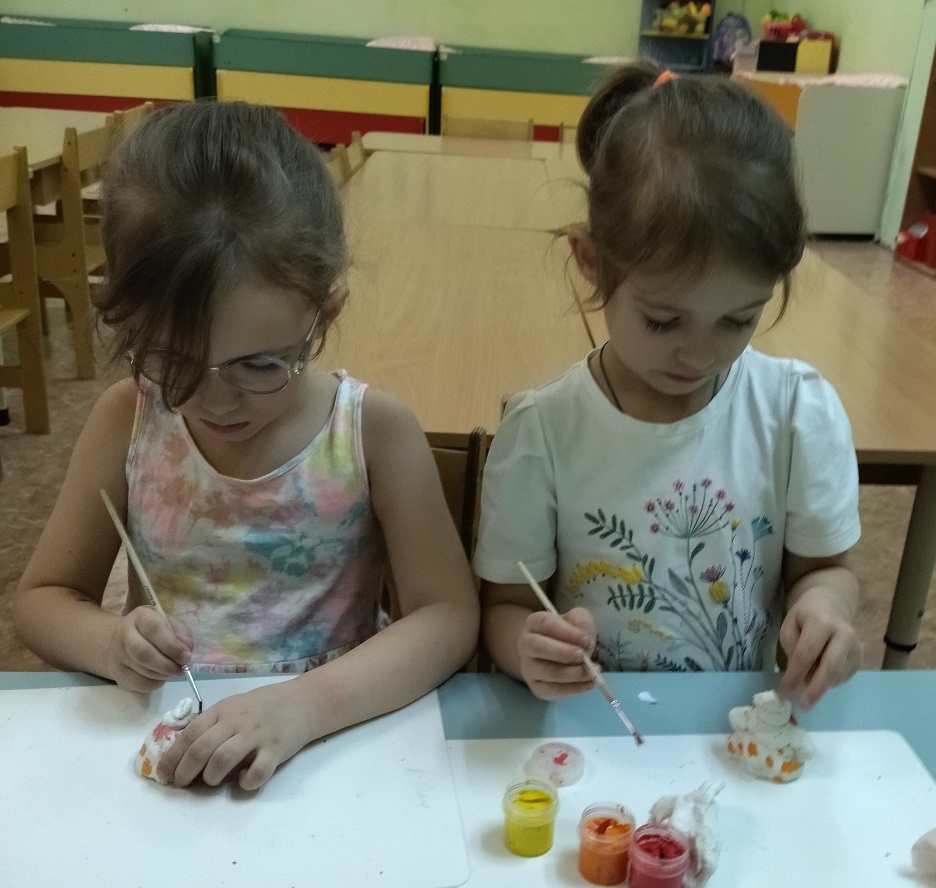 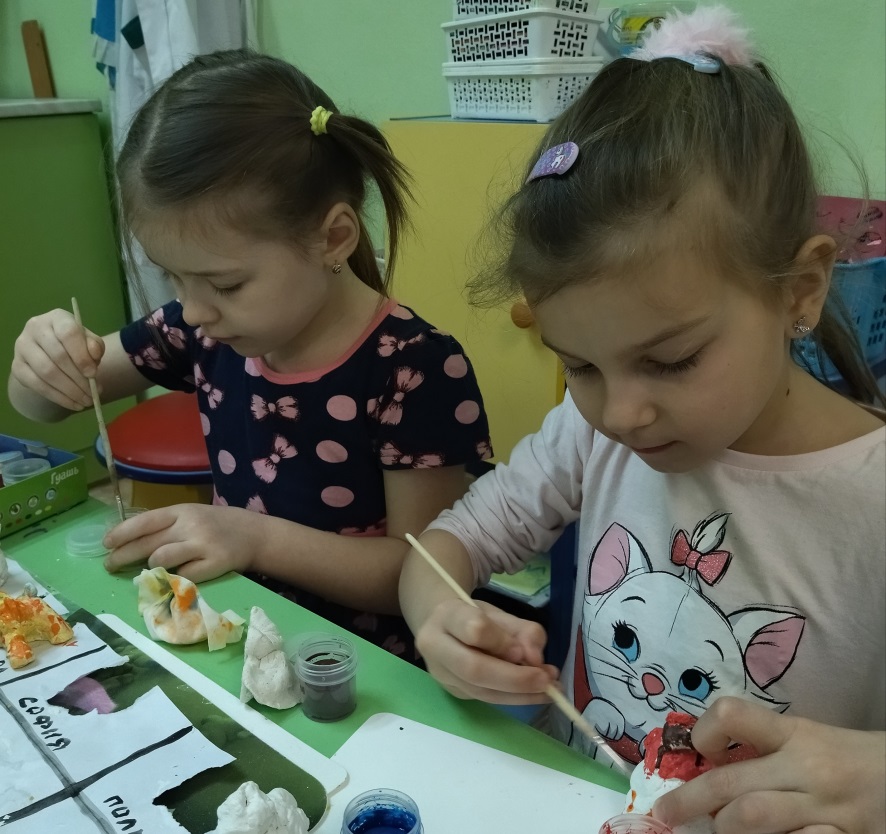 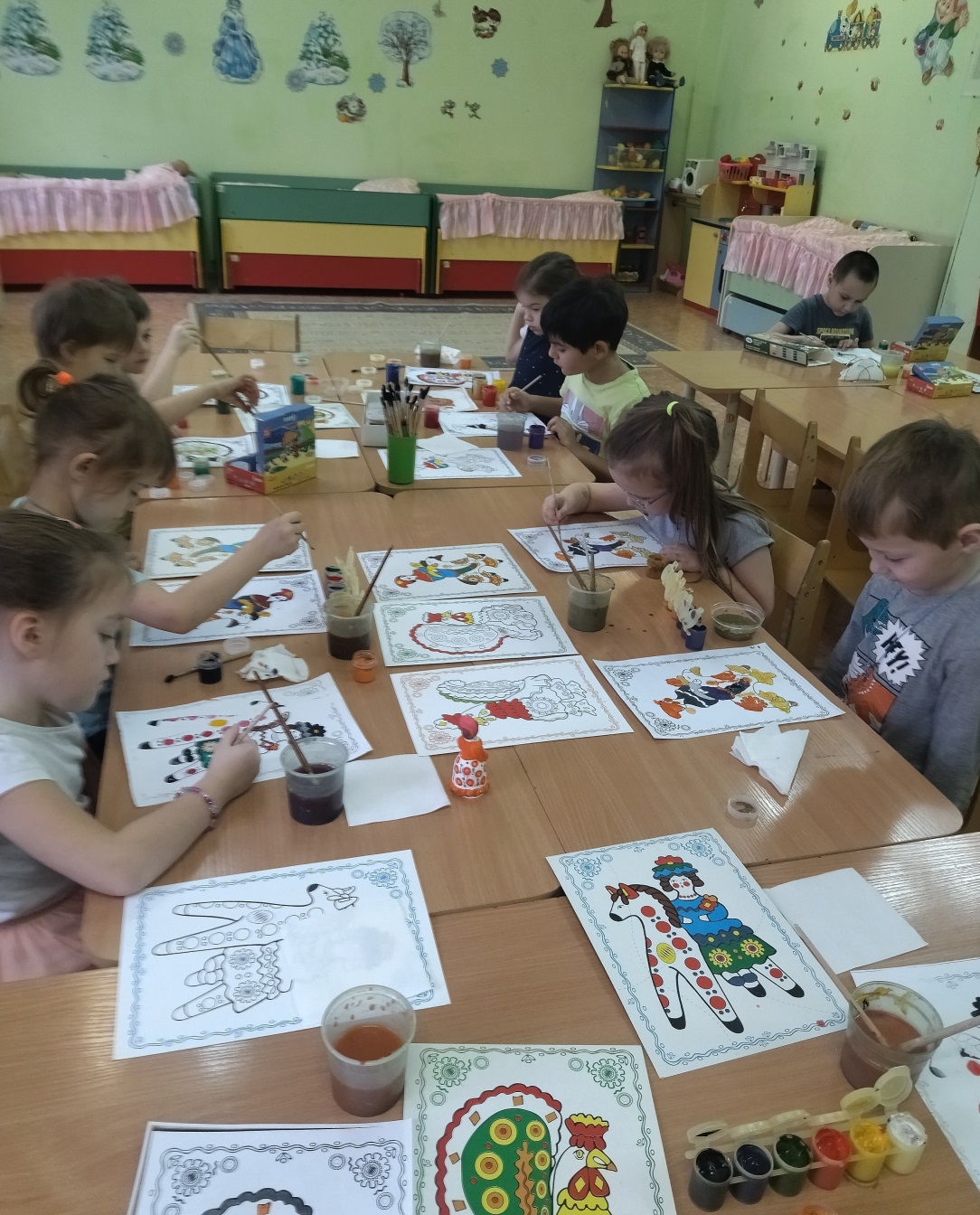 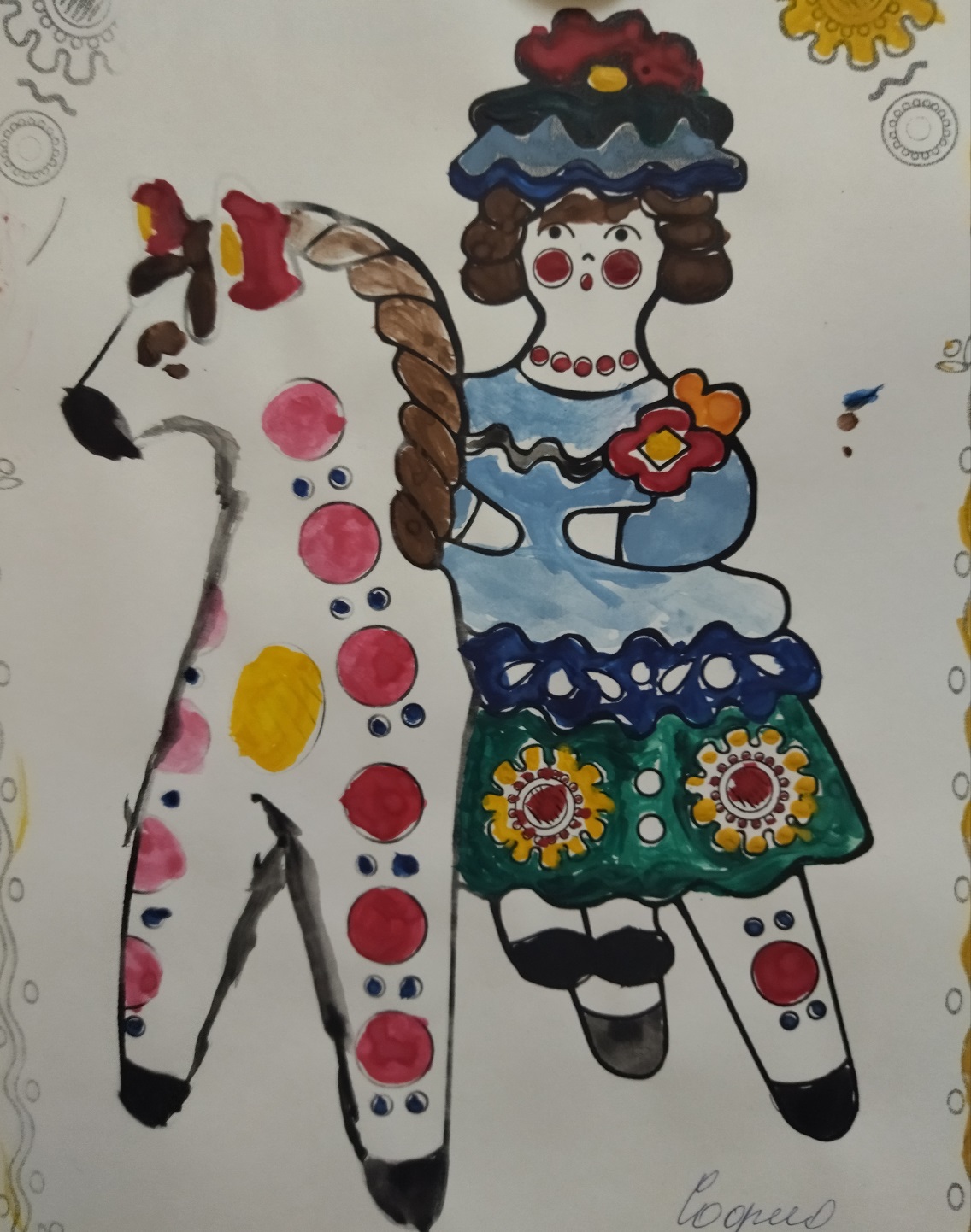 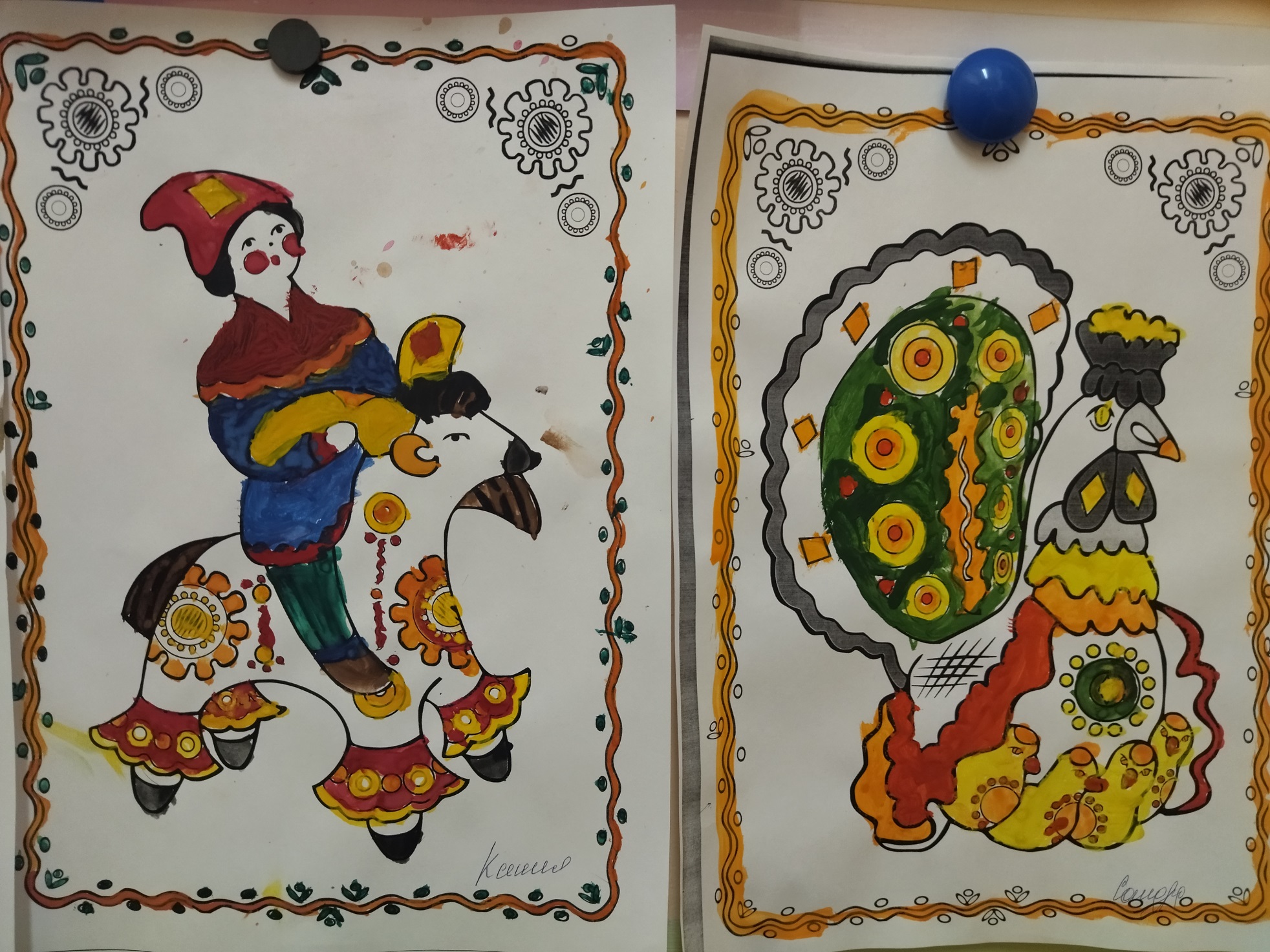 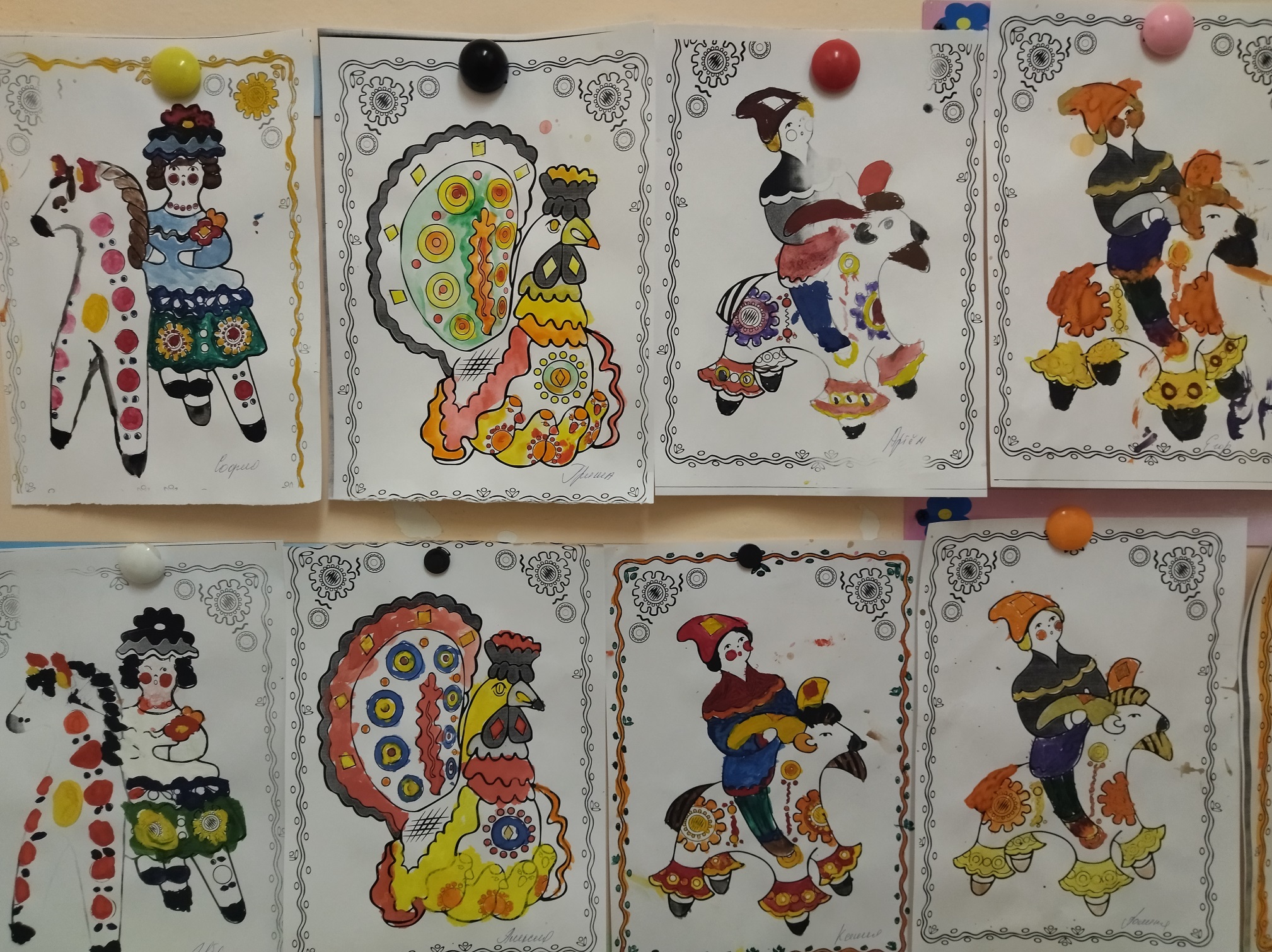 И в завершении уверенно оформили  декоративными узорами дымковской росписи  игрушки: корову  и лошадь, предварительно подготовив и побелив их..ю
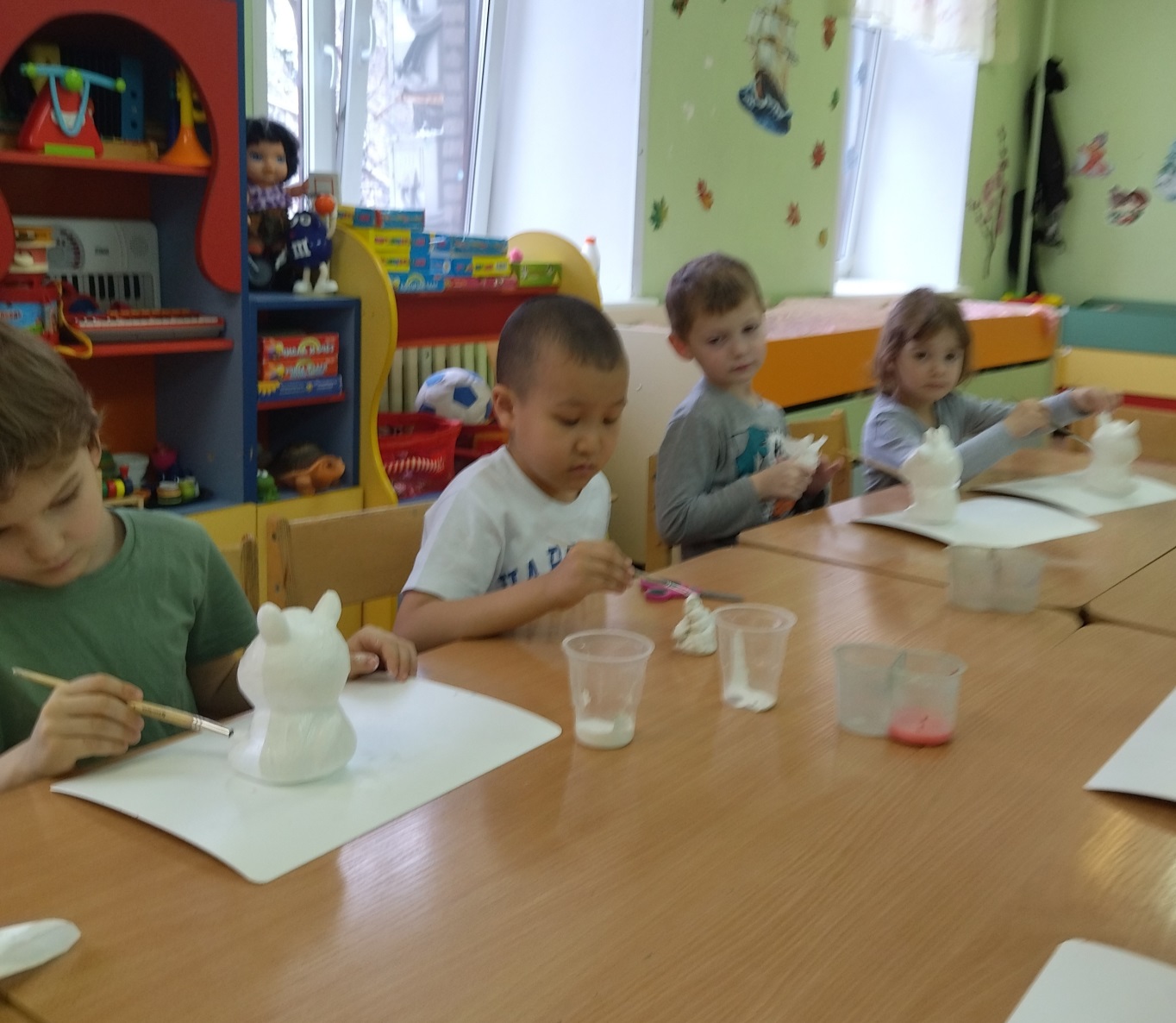 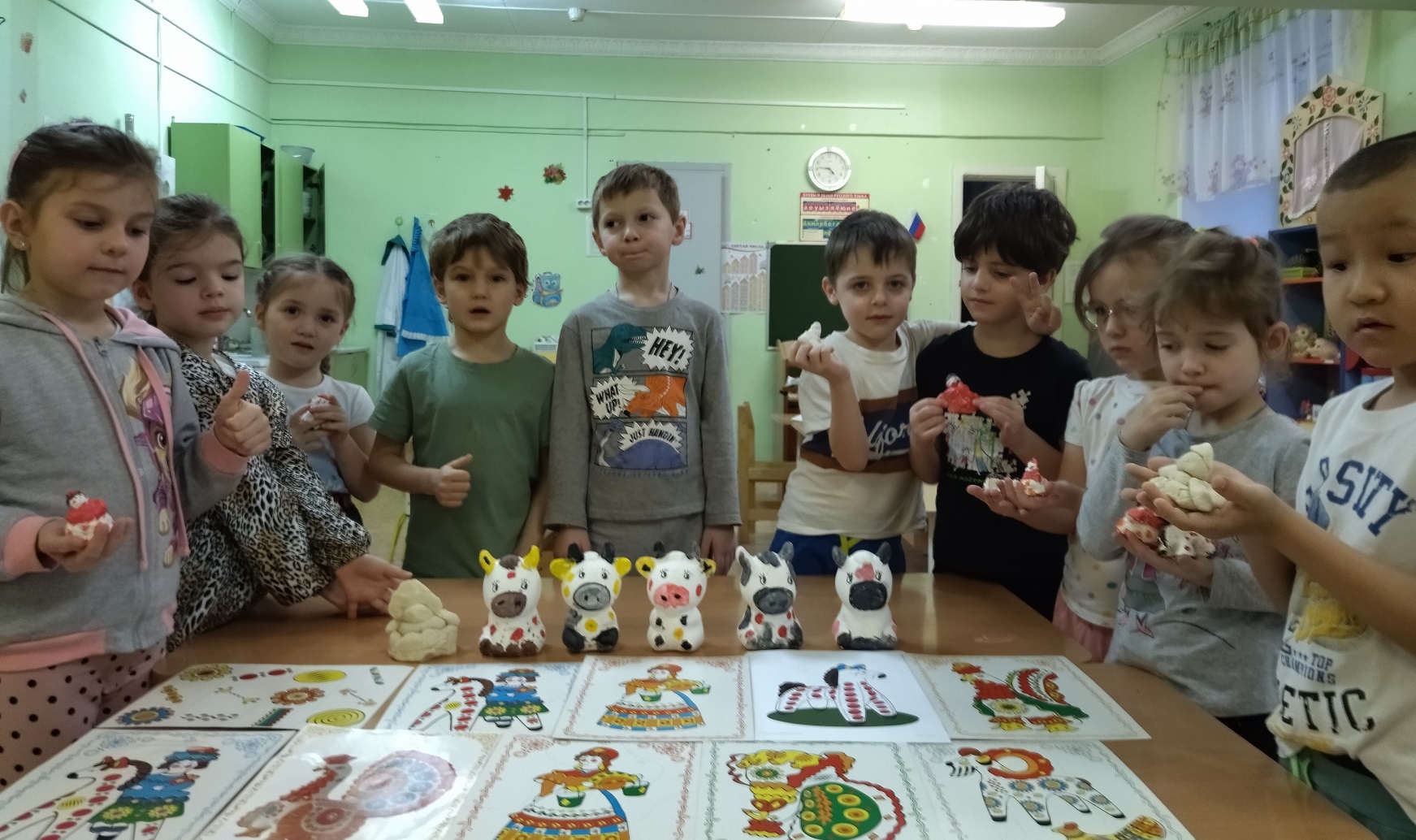 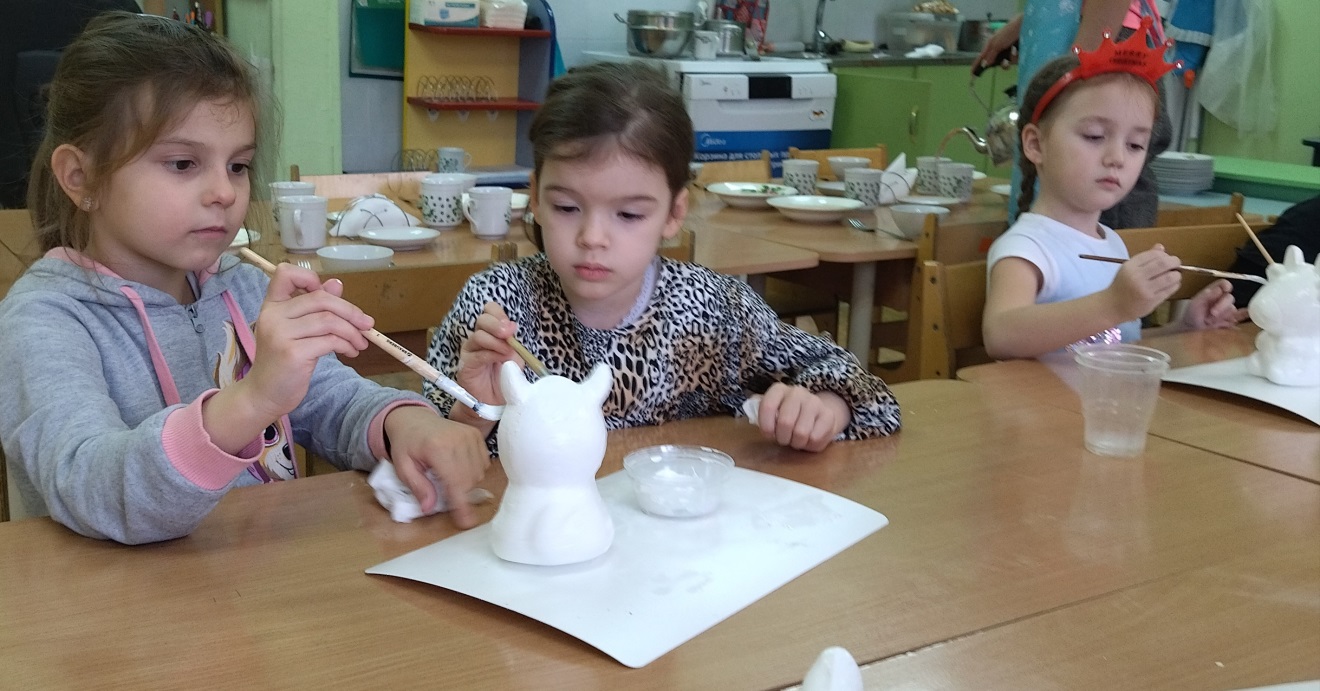 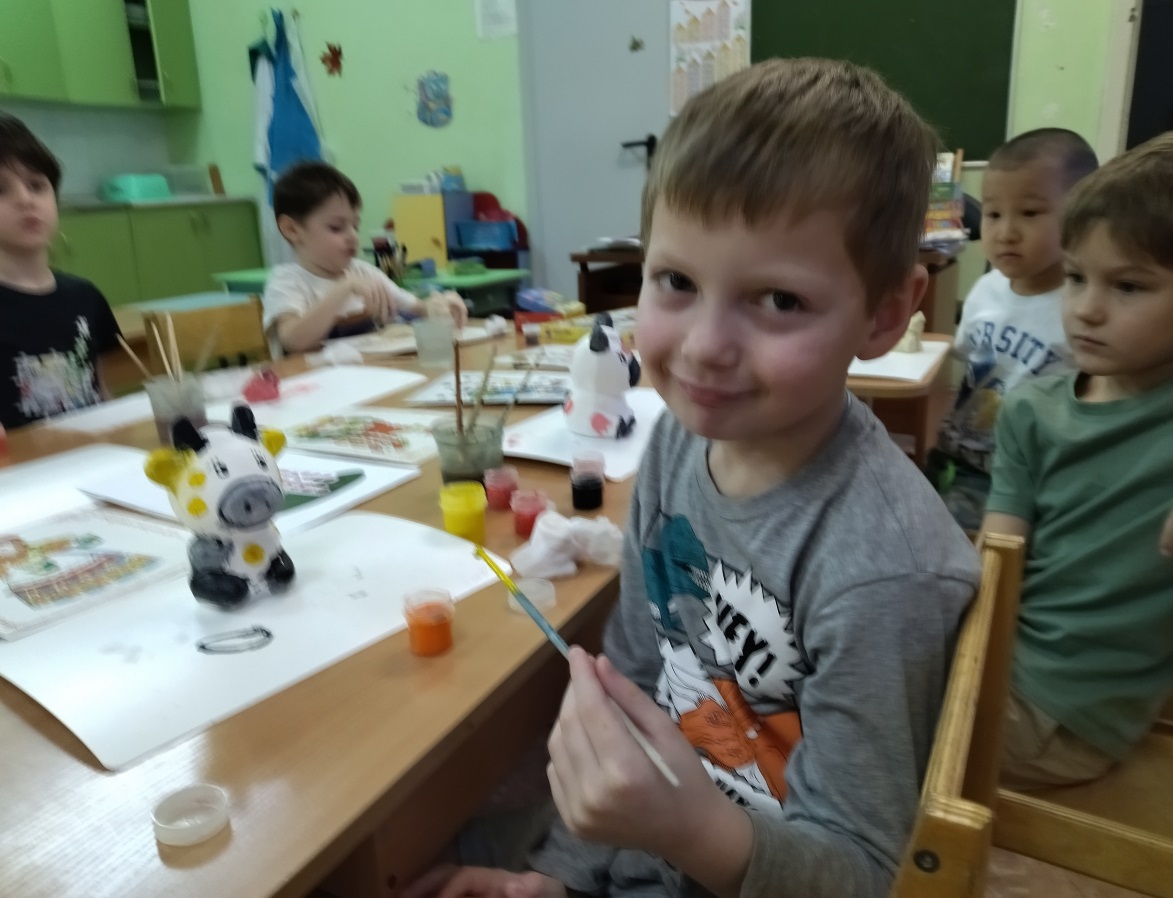 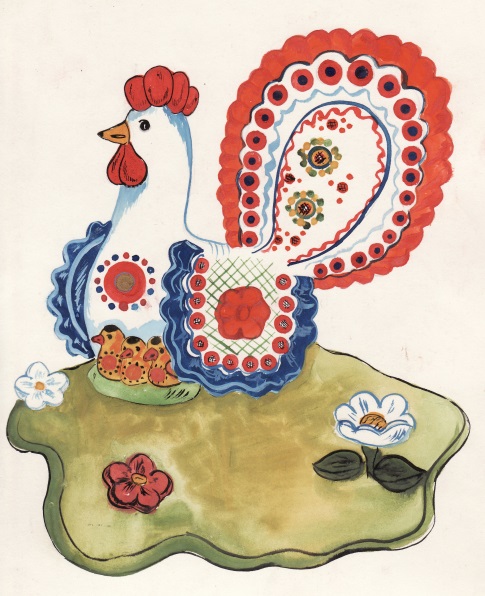 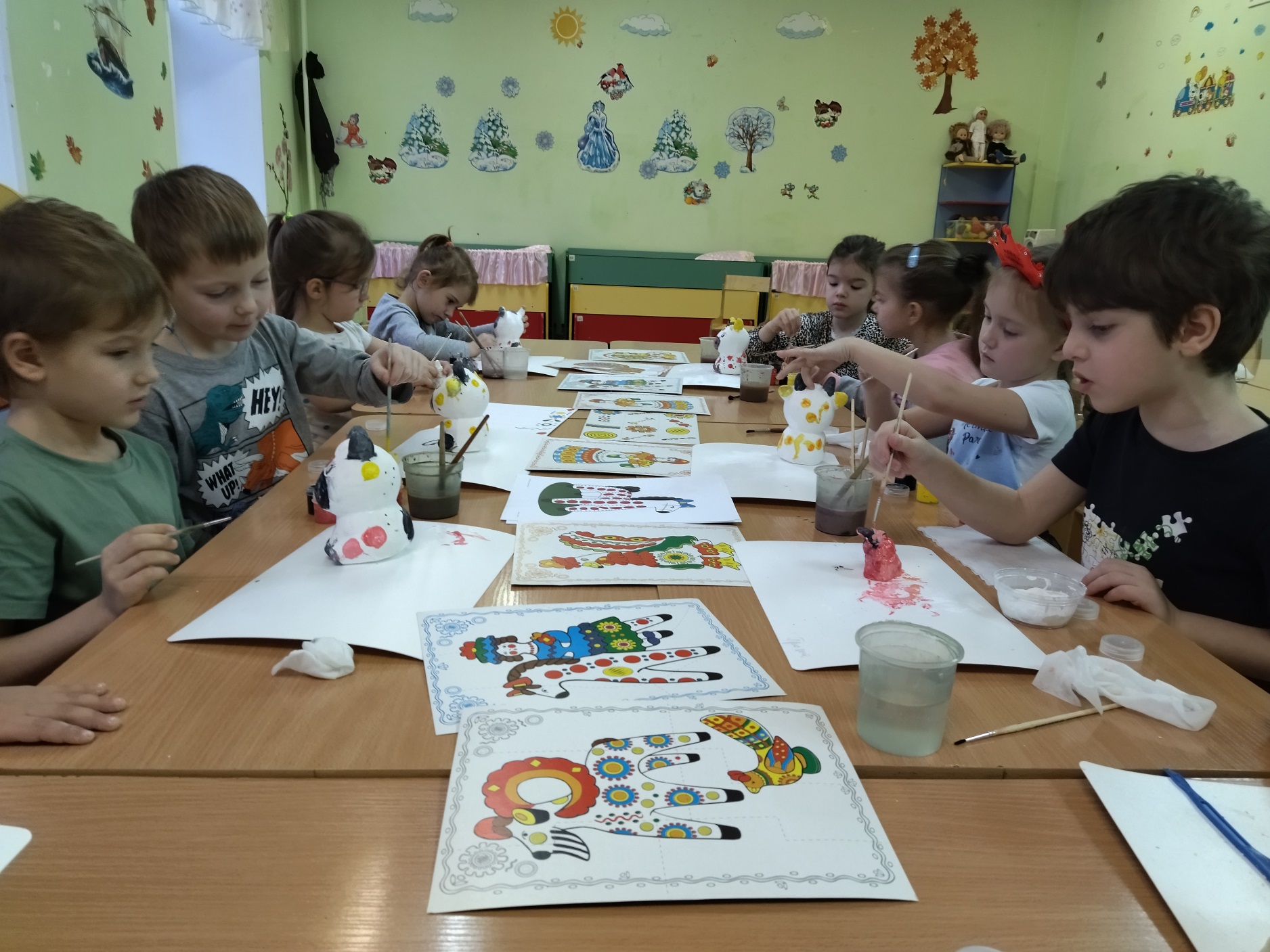 Ребята почувствовали себя настоящими мастерами –художниками и скульпторами и с гордостью и любовью к народным промыслам  они приобщились к  искусству и народным  промыслам узнав   и сохранив  традиции родной страны.
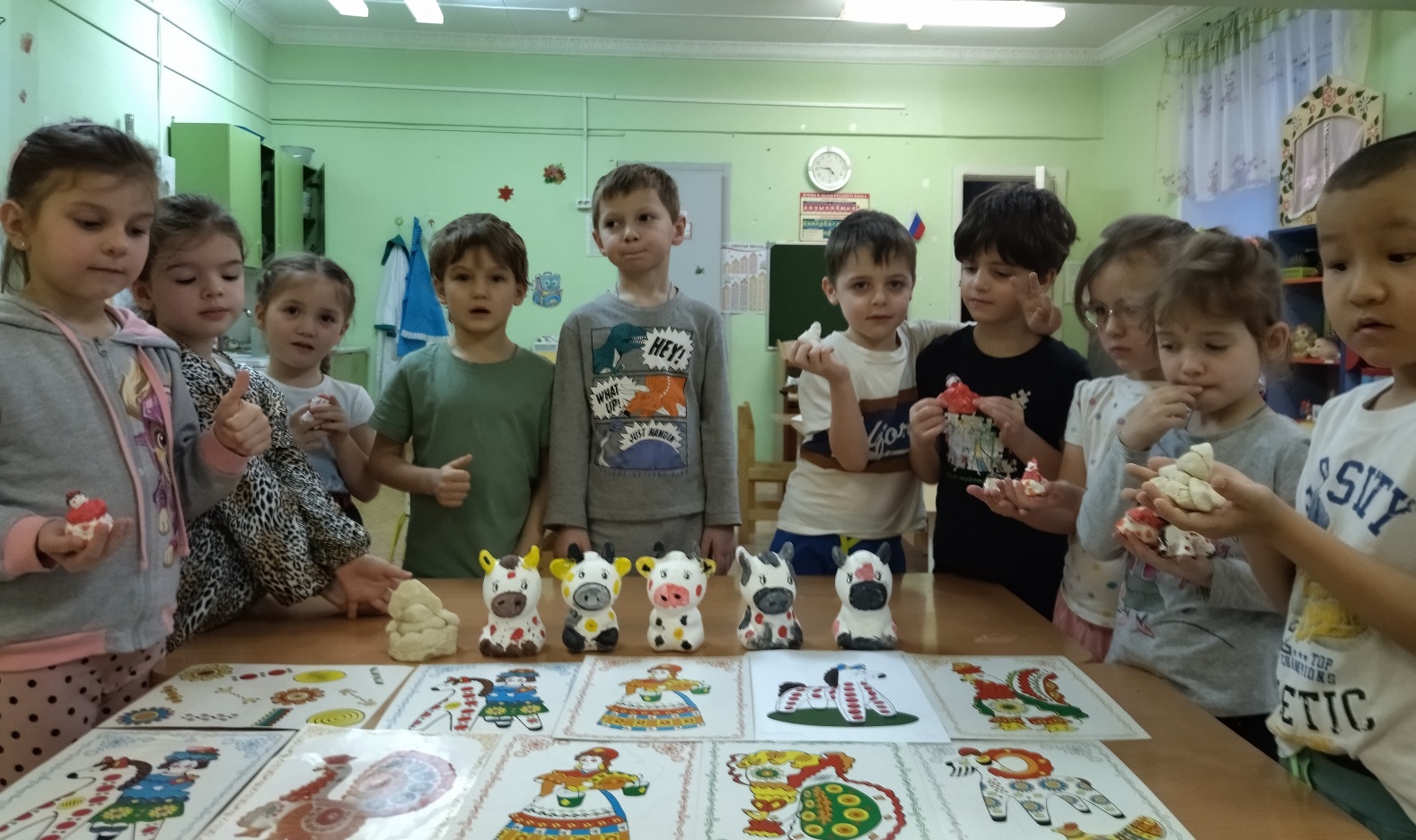 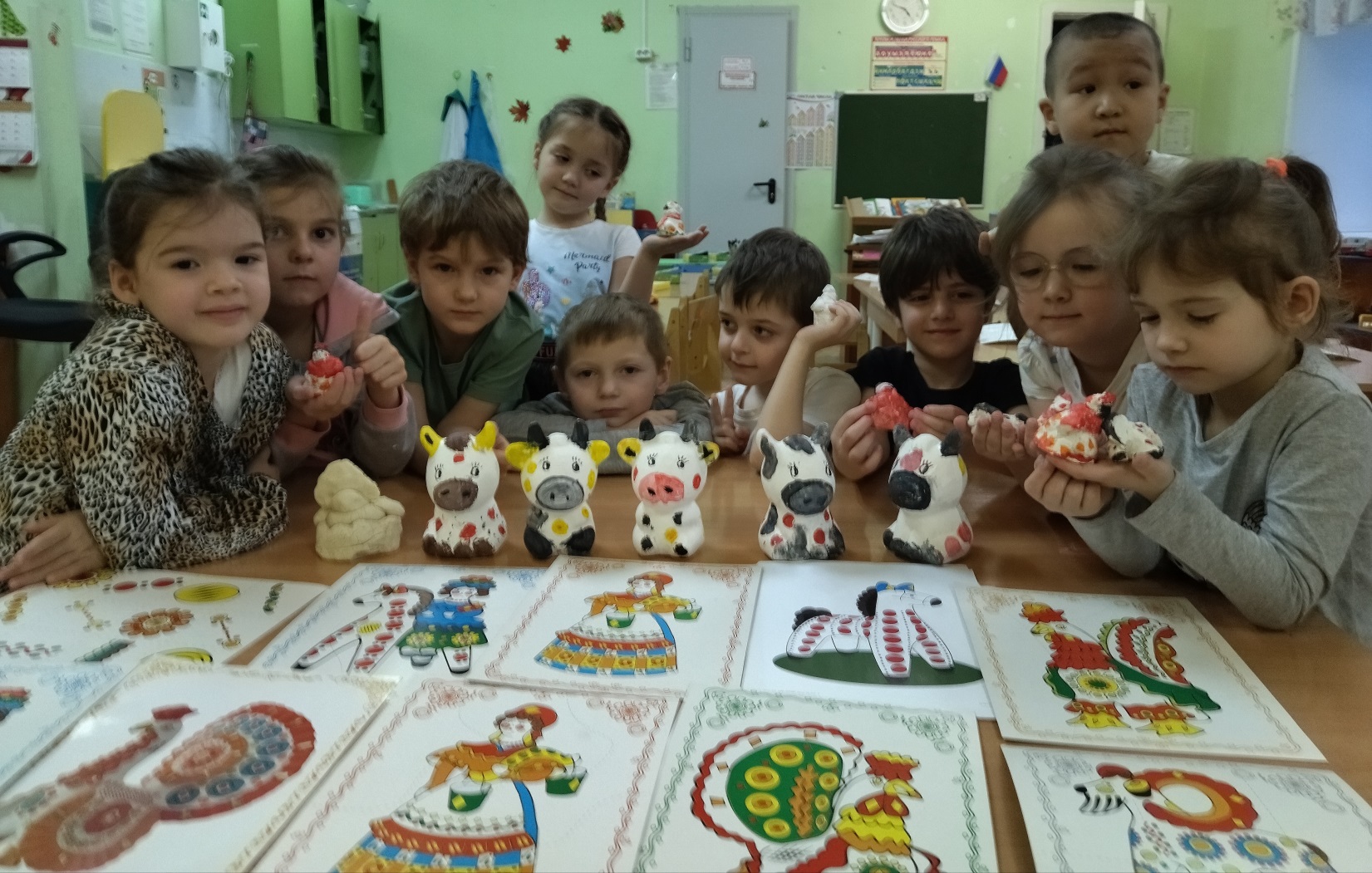 Спасибо за внимание.
Конец